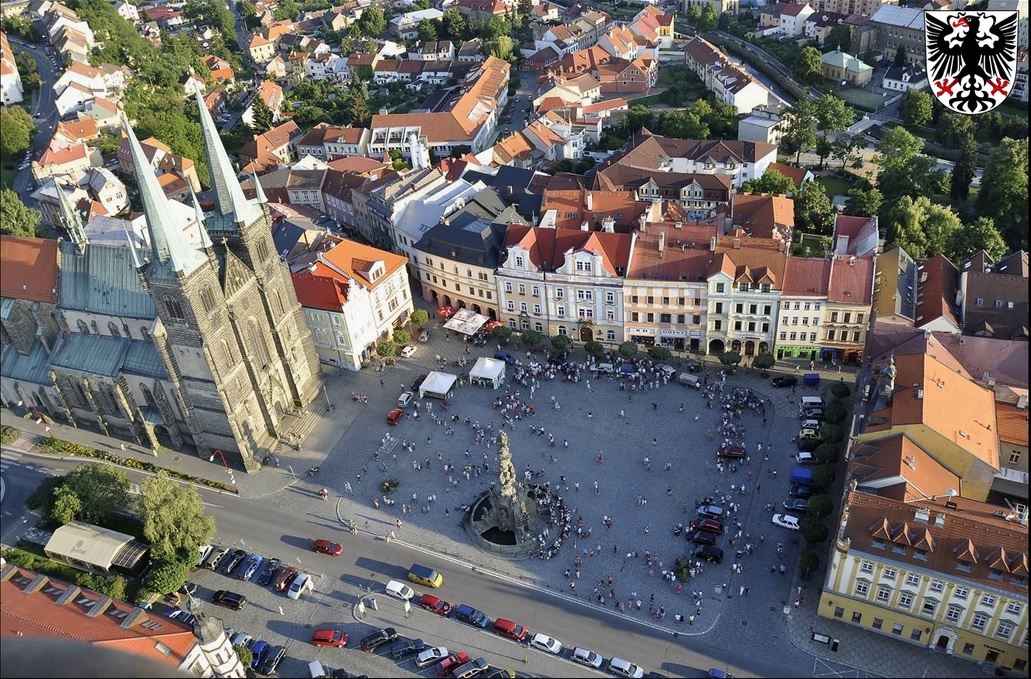 Energetický management města Chrudim
Energetický Management

Denní - měsíční sledování spotřeb – vyhodnocování;

Projekty (MŠ Topol, MŠ Víta, MŠ U stadionu, Sportovní hala, elektro auta, FTV atd.);

 -  Pakt primátorů a starostů;

Nákup elektřiny + plynu;

EPC projekt konec 31.12.2024 po 10. letech;

Fond obnovy majetku – 20 % – 45 % – 35% - 1 209.106,- Kč 
    (výměna světel MěÚ 67, Tělocvičny, Omezovače výkonu, FTV).
centrální nákup elektrické energie pro město Chrudim a jeho příspěvkové organizace na Pxe burze v Praze

		   Elektřina – 205 OM/1 VN 

 - cena elektřiny na rok 2024 – 3.810.74Kč bez DPH;
 - cena elektřiny na rok 2025 – 3.405,22Kč bez DPH – ale chybí jeden nákup;

			Plyn – 36 OM 
 – cena plynu na rok 2024 – 1.615,- Kč bez DPH;
 - cena plynu na rok 2025 – 1.406,30Kč bez DPH  – ale chybí jeden nákup;

			Teplo – 51 OM - ceny určuje EOP;

			Voda – 64 (42)ceny určuje Vodárenská společnost.
Úspora v roce 2015: 1 933.552,- Kč bez DPH
Úspora v roce 2016: 2 240.457,- Kč bez DPH
Úspora v roce 2017: 2 184.668,- Kč bez DPH
Úspora v roce 2018: 2 209.989,- Kč bez DPH
Úspora v roce 2019: 3 580.221,- Kč bez DPH
Úspora v roce 2020: 2 136.153,- Kč bez DPH
Úspora v roce 2021: 2 953.795,- Kč bez DPH
Úspora v roce 2022: 4 090.115,- Kč bez DPH
Úspory od 2015 – 2022 na majetku města Chrudim
FTV na území města Chrudim
1. FTV MěÚ výkon - 21,840 kWp – 2018;
2. FTV Technické služby výkon - 19,320 kWp – 2020;
3. FTV MěÚ výkon – 6,29 kWp – 2020;
4. FTV Sportoviště – 19,800 kWp + ohřev Teplé vody 1000l - 2021;
5. FTV fotbalový stadion za vodojemem – 19,890 kWp – 2023;
6. FTV MŠ U stadionu – 14,760 kWp – 2023;
7. FTV MŠ U stadionu – 14,760 kWp – 2023;
8. FTV Kabiny fotbalový stadion + ohřev teplé vody – 10,6 kWp – 2023
9. FTV rozšíření MěÚ – celkový výkon - 40,740 kWp – 2024/leden
10. FTV Zimní stadion + Krytý bazén + Plovárna – 206,9 kWp –   
    2024/leden – zkušební provoz

Celkový výkon na konci roku 2023 – 352,97 kWp
Připravené projekty na rok 2024
11. FTV ZŠ Malíka – 68,86 kWp – 2024;
12. FTV ZŠ U stadionu – 76,26 kWp – 2024;
13. FTV Peška – 51,61 kWp – 2024;
14. FTV Sladkovského – 24,6 kWp – 2024.

Celkový výkon na konci roku 2024 – 574,3 kWp

-  Možné navýšení o 130 kWp
Vizualizace FTV
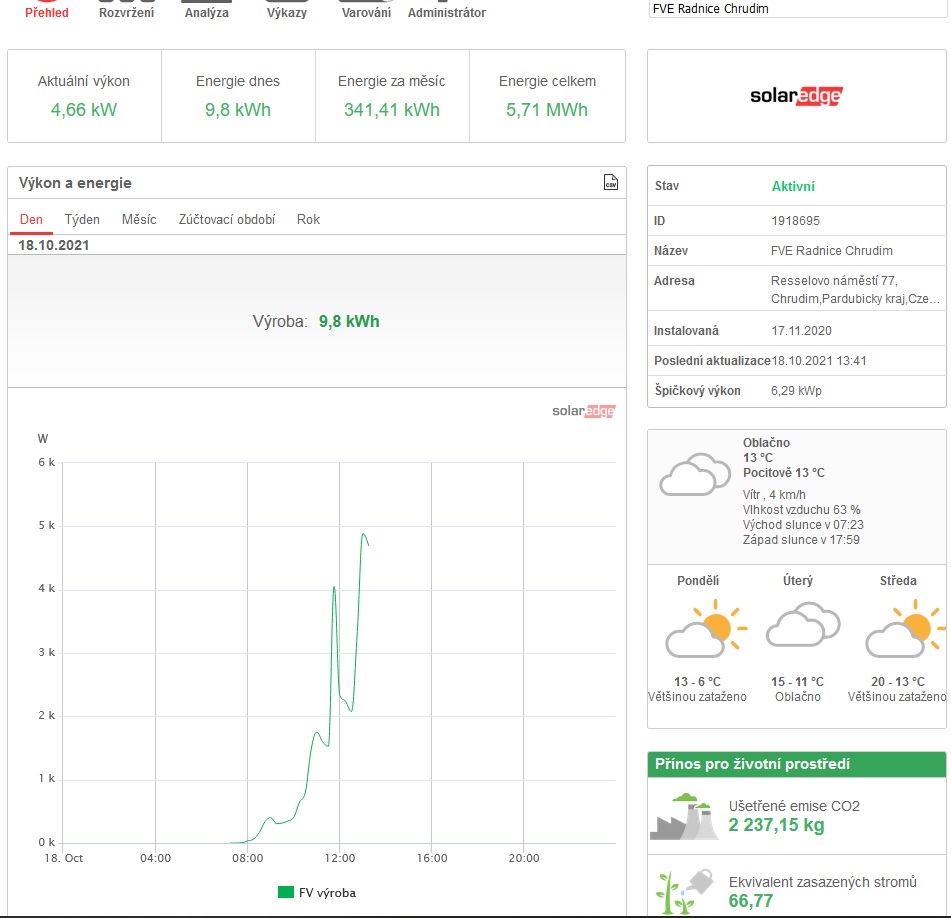 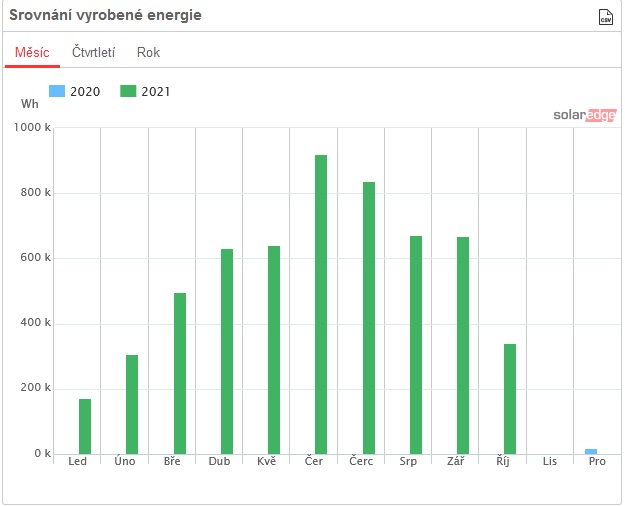 Denní výroba FTV 2021 MěÚ Chrudim
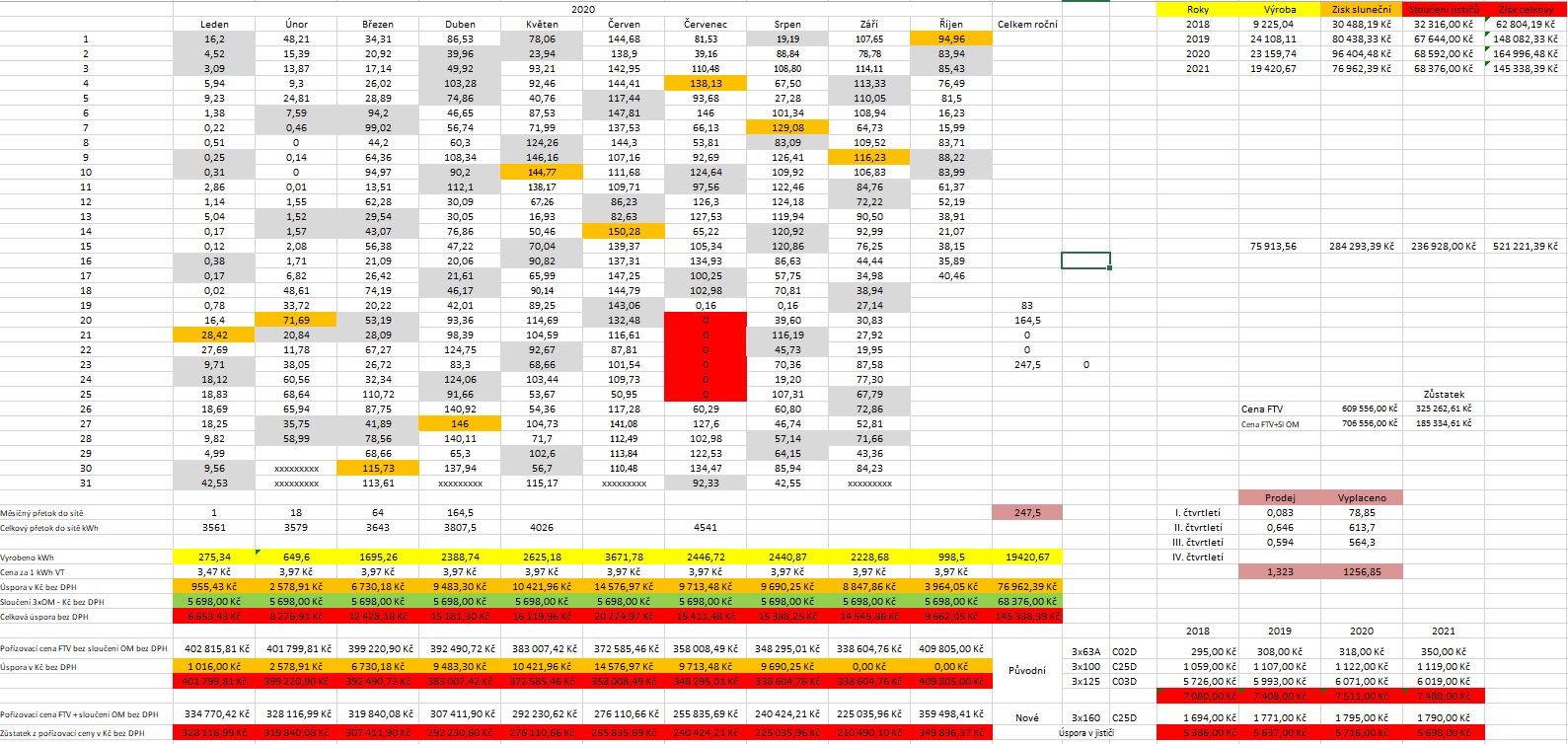 Sledování vody
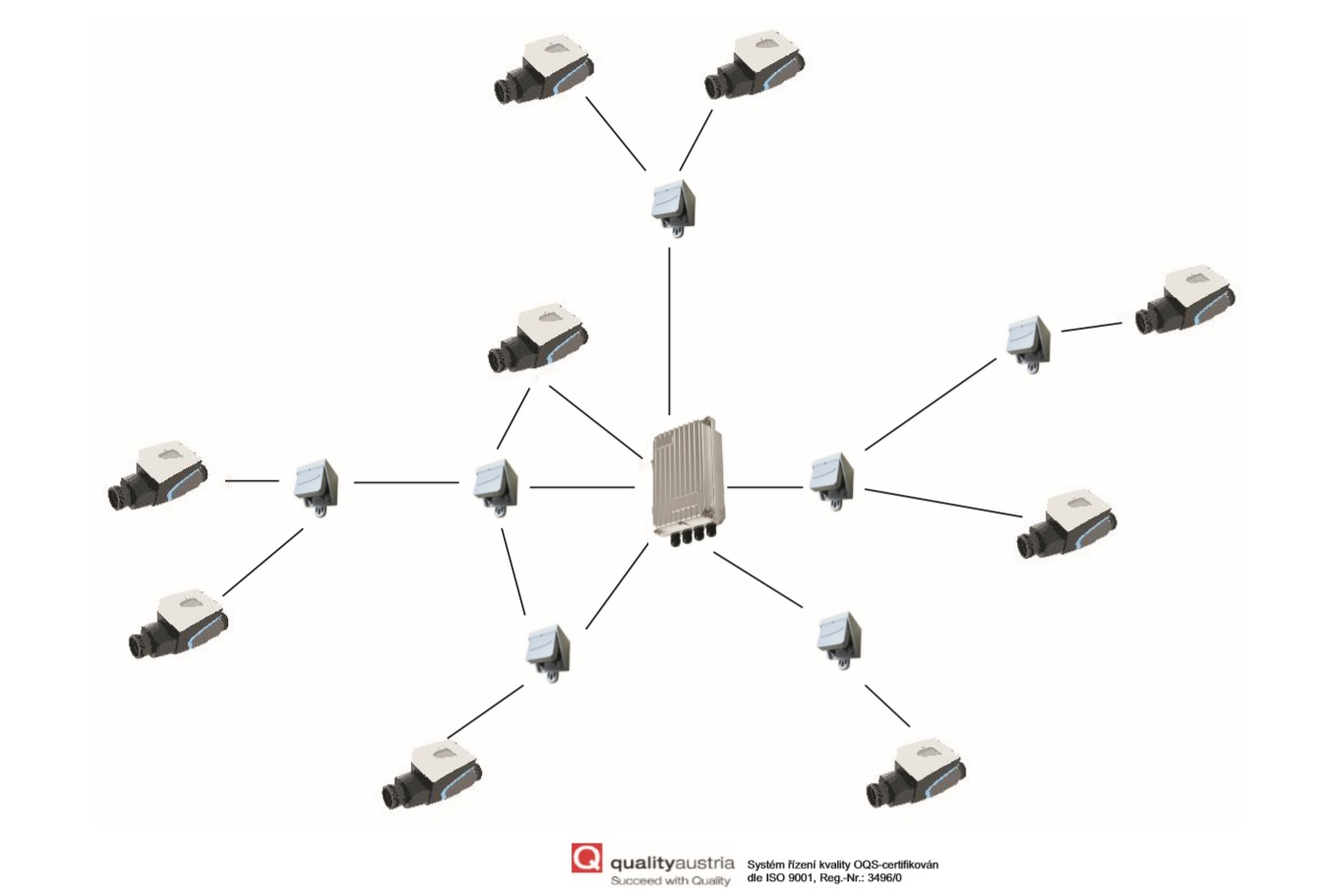 2018 -  MŠ, ZŠ, ZUŠ, DDM
2019 -  MěÚ
2021 – Beseda, Sportoviště
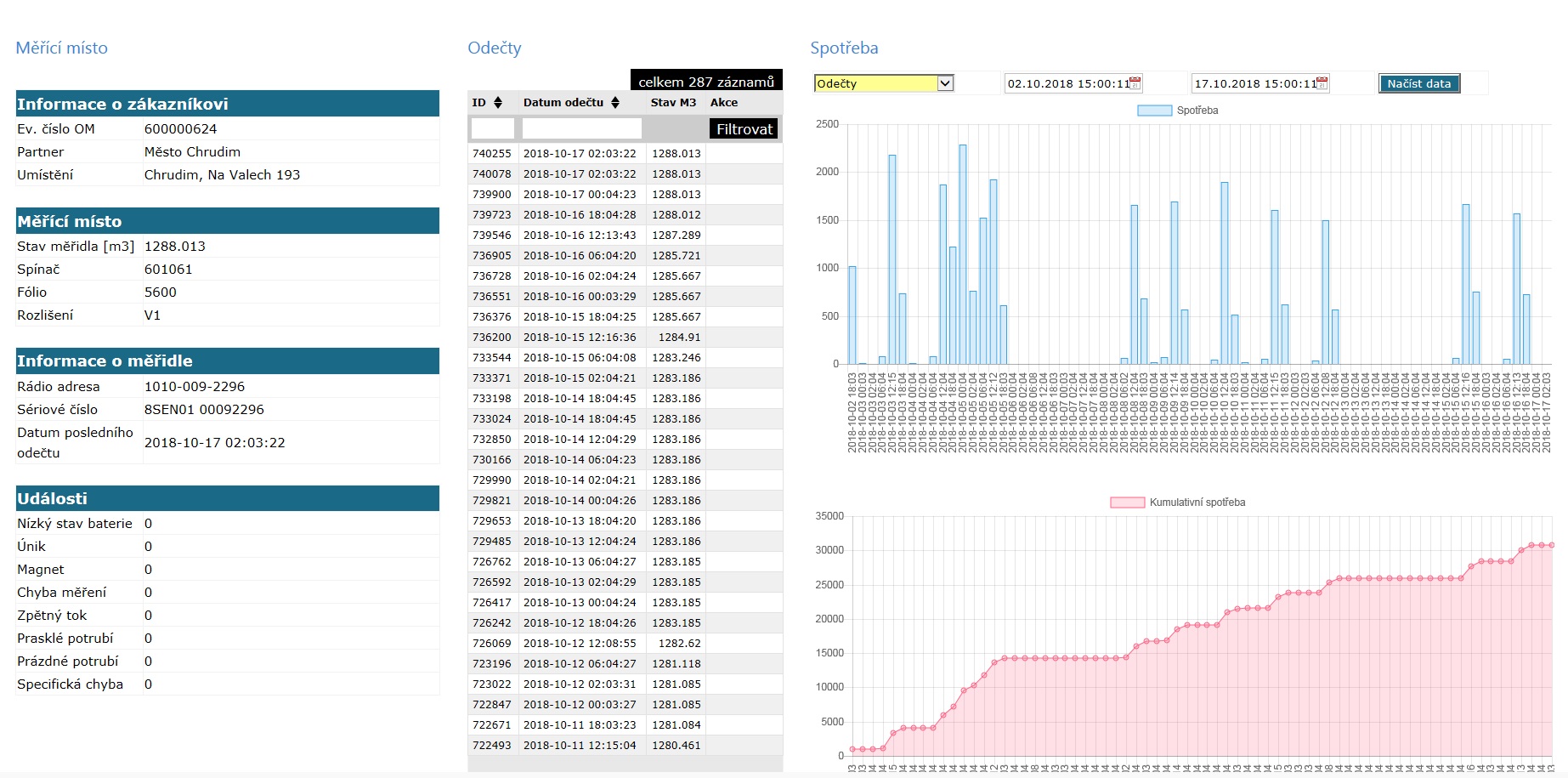 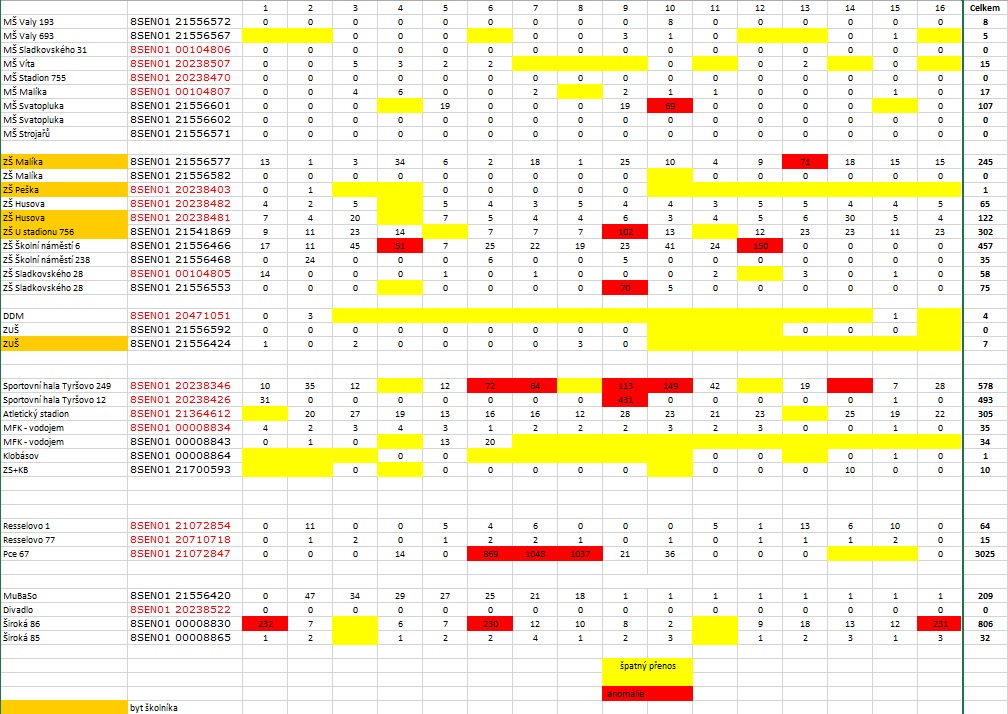 Teplo 90% odebíráme z EOP Opatovice nad Labem
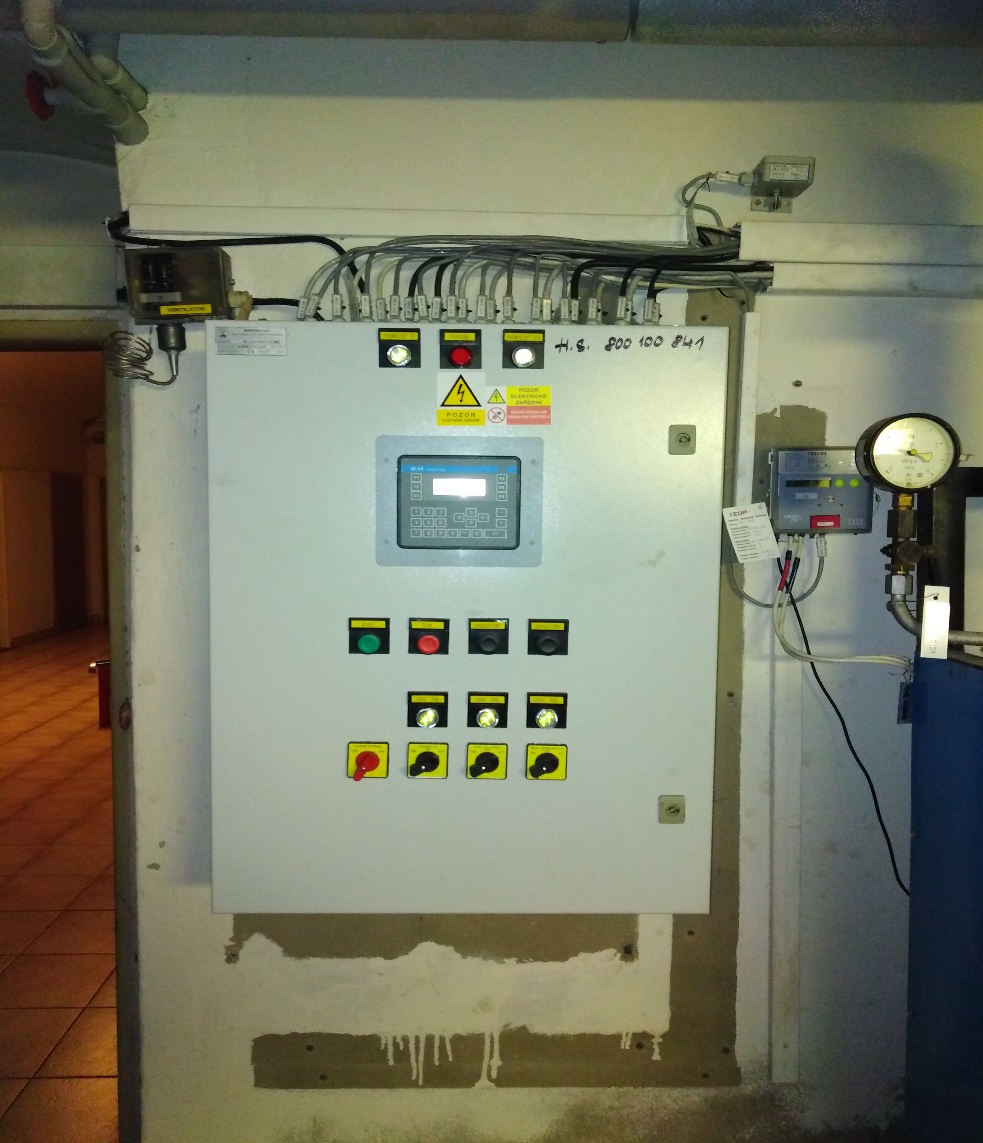 Dvoutarifní sazby

cena za sjednaný výkon
cena za odebrané množství
Teplo 90% odebíráme z EOP Opatovice nad Labem
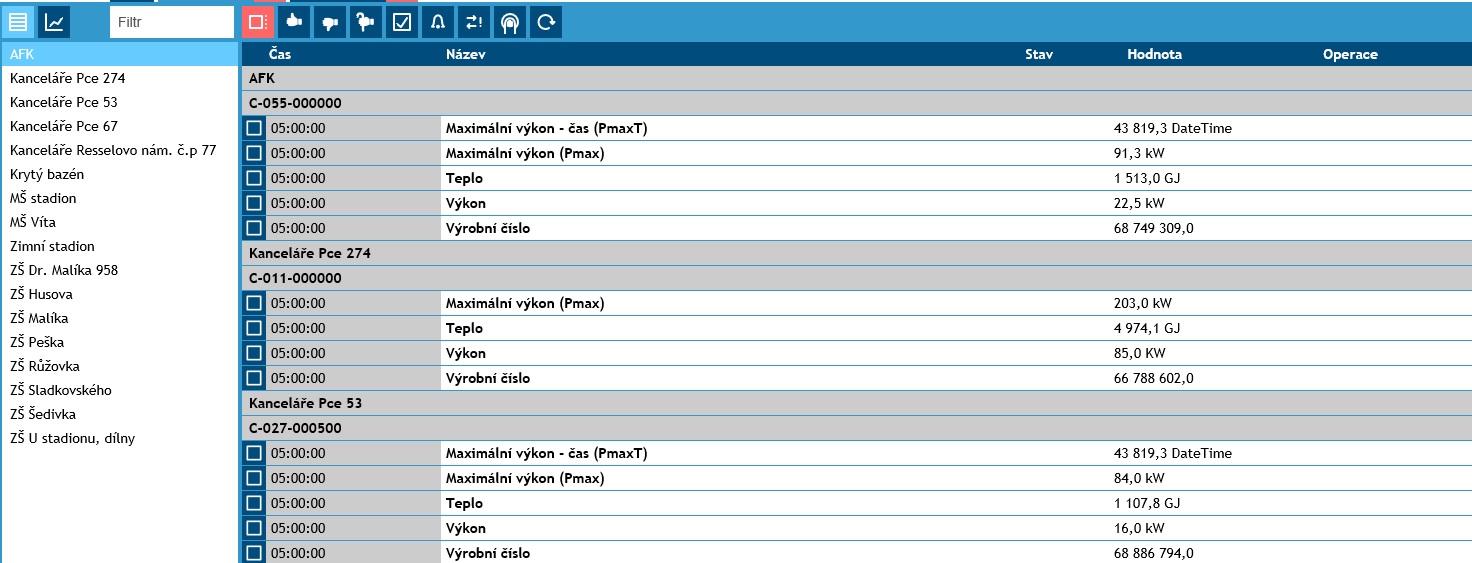 - snaha snížit výkonovou složku
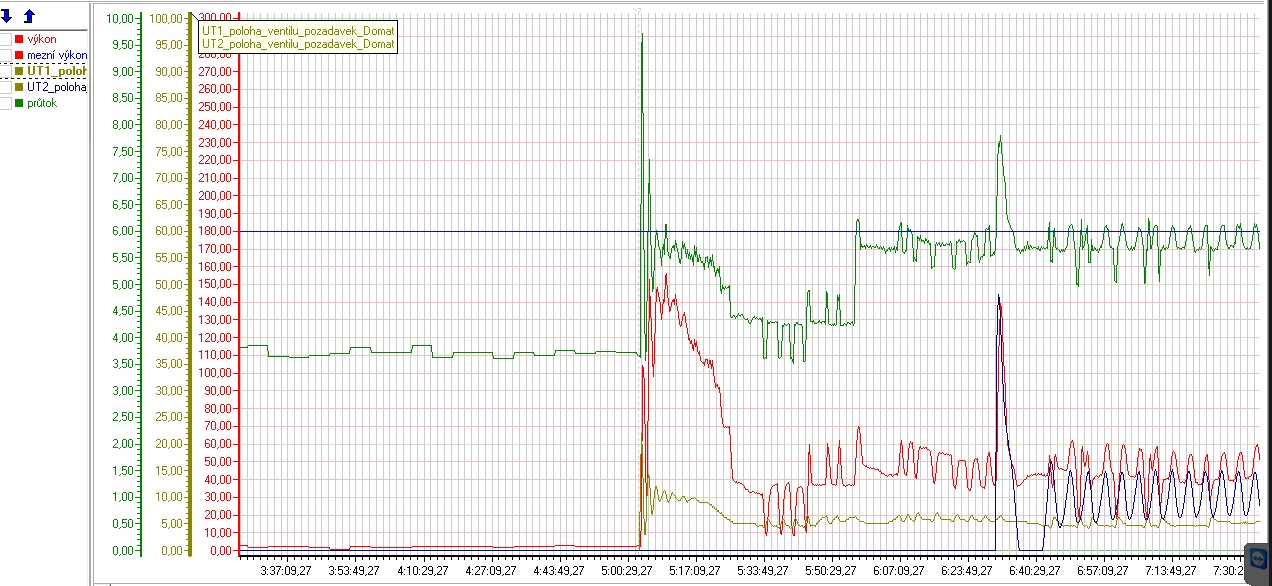 Rozbor objektu spotřeby elektřiny
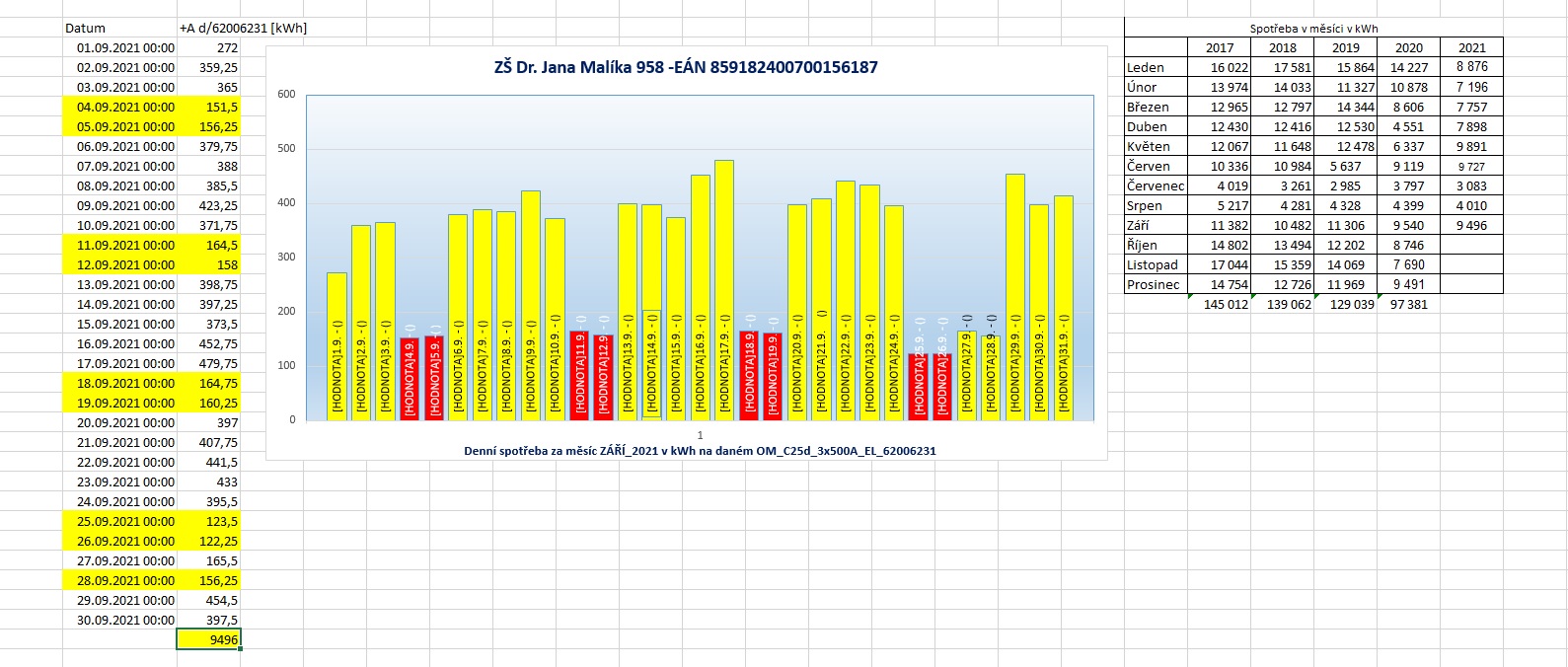 Průběh po 15 minutách
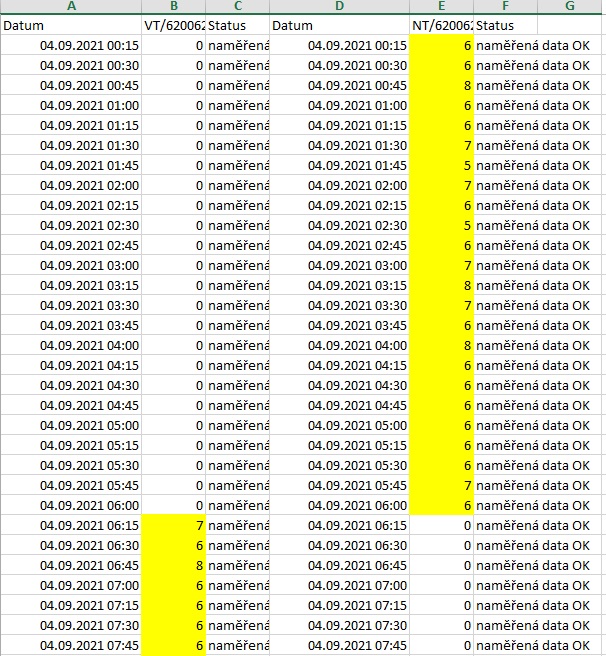 Děkuji za pozornost 


Kontakt: 
email: zdenek.pavlik@chrudim-city.cz
Telefon: 739 482 261